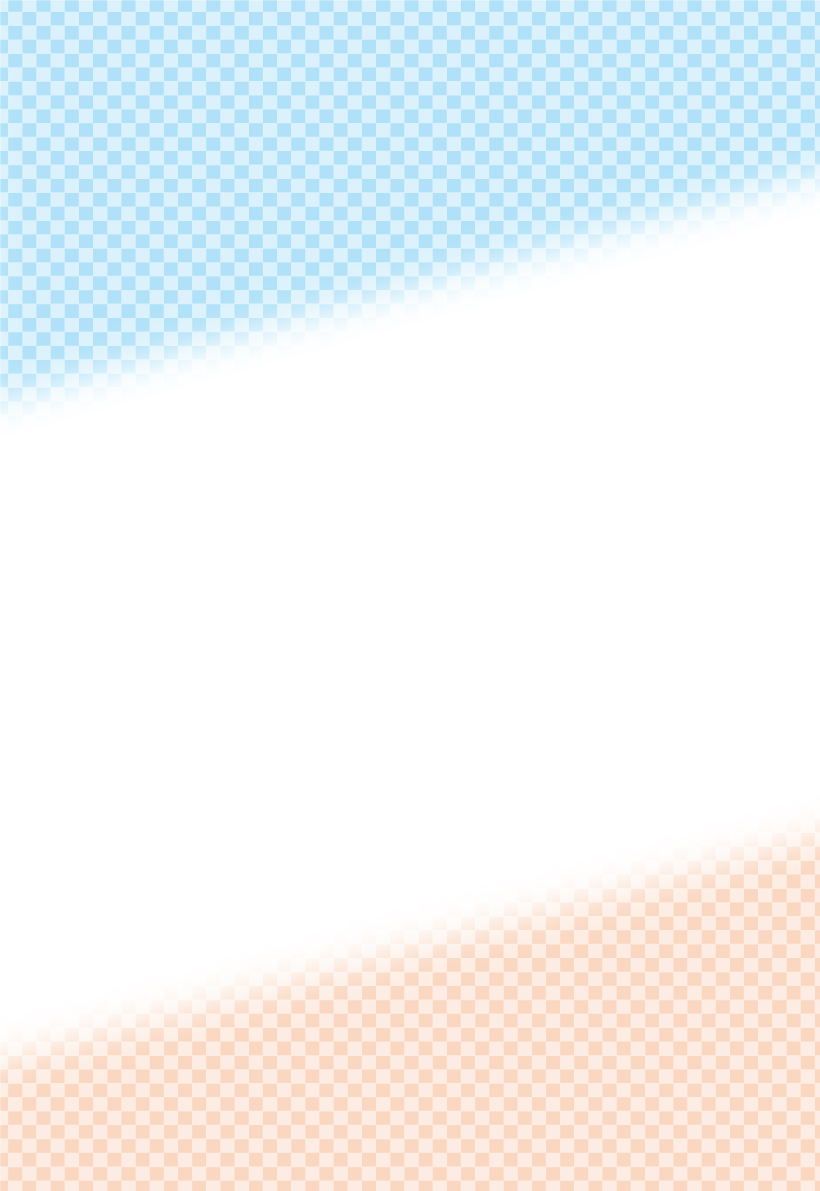 広島県留学生活躍支援センター
ボランティア制度の概要
目　的
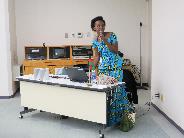 県内の留学生や日本人学生が地域との交流や
　国際交流・国際協力事業等への参画を促進する。
仕組み
広島県留学生活躍支援センター
名簿送付
登録決定
登録申込
派遣依頼
ボランティア登録者
ボランティア依頼団体
調整
〇　市町，学校，自治会
〇　学生団体
〇　国際交流団体等

■ 学校での児童生徒との交流
■ 地域の祭り・イベント
■ 多文化共生研修の講師
■ 災害ボランティア参加
■ インバウンドイベント など
■　留学生
　〇 登録希望者

 ※ ひろしま留学大使【全員登録】

 ※ 奨学生受給者【希望者登録】
派遣
従事
■　日本人学生
　〇 登録希望者
支援センター等主催行事
■ 国際フェスタ
■ 伝えるHIROSHIMA　　など
従事
※日本人学生は他団体へは派遣せず，支援センター等の行事のボランティア等に従事する。
・派遣留学生の選定は原則として当センターでは行わない。
・派遣時期は原則として，土日祝日，長期休暇中等とする。
・原則として無報酬とし，交通費の実費を支給する。
・派遣依頼団体は，「ボランティア活用保険」に加入する。
派遣条件
広島県留学生活躍支援センター　　担当者：福原，平岩
お問い合せ先
082-541-3781
office@int-students-hiroshima.jp
TEL
MAIL
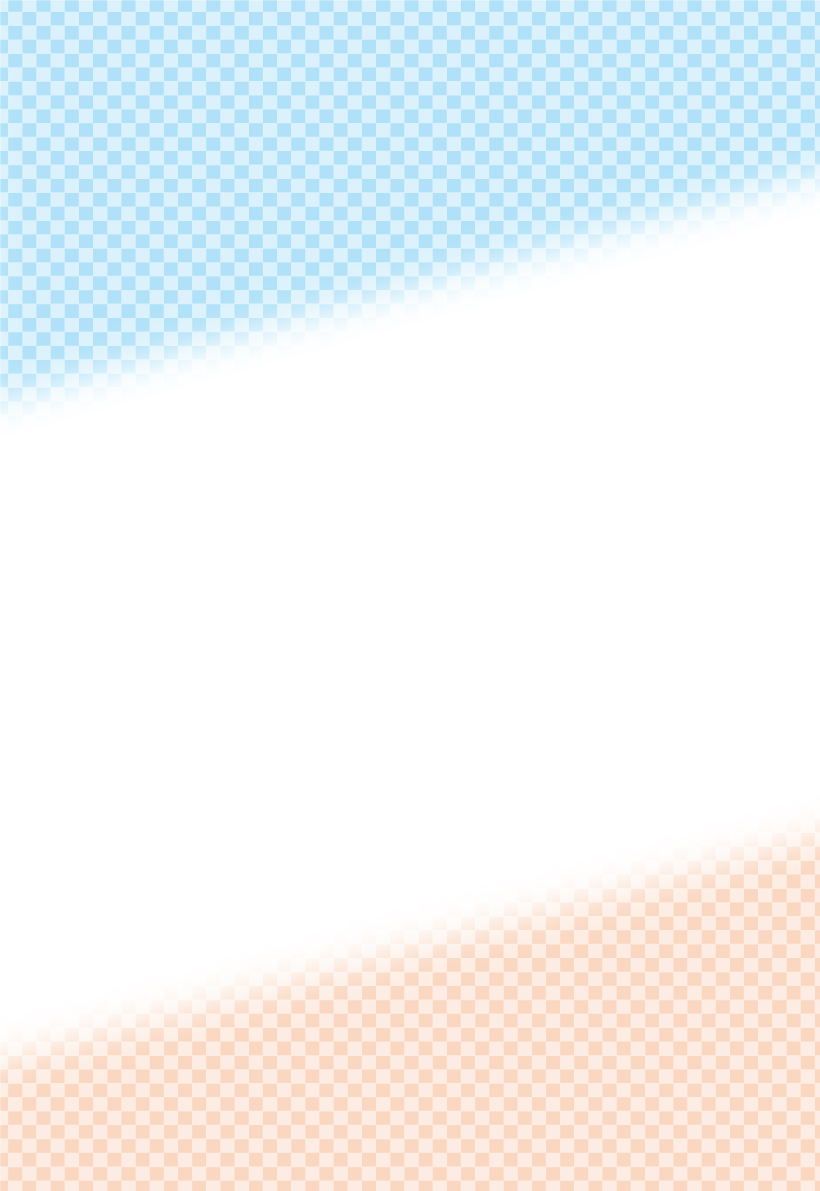 広島県内の留学生を派遣します！
広島県留学生活躍支援センターでは，学校，自治会，公的団体等が実施するイベントへ留学生を派遣し，国際交流や多文化共生の取組を支援します。
派遣対象団体
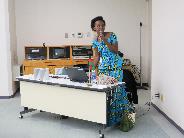 〇　市町，学校，自治会
〇　学生団体
〇　国際交流団体　等
　※　個人からの依頼は対象としていません。
派遣対象事業
■ 幼稚園・保育所・学校での児童・生徒との交流
■ 国際交流イベントでの母国文化紹介
■ 地域の祭り・イベント支援
■ 多文化共生研修の講師
■ インバウンドイベント（外国人モニターツアーなど）参加　　　　　など
派遣条件
〇 派遣時期は原則として，土日祝日，長期休暇の期間中等とします。
  〇 謝金は任意としますが，旅費は派遣団体で支給してください。
  〇 派遣団体の負担で，「ボランティア活用保険」に必ず加入してください。
派遣手続
① 派遣日の概ね１か月前までに「派遣依頼書」を提出してください。
　② 留学生からの希望があれば，「派遣通知書」により，候補者名簿を送付しますので，派遣団
　 体側で選定をしてください。 派遣留学生の選定は，原則として当センターでは行いません。
　③ 派遣留学生決定後，当センターから当該留学生の連絡先を送付しますので，具体的な調整を　 行ってください。
　④ 事業終了後，活動報告書を 当センターまで提出してください。
広島県留学生活躍支援センター　　担当者：福原，平岩
office@int-students-hiroshima.jp
082-541-3781
TEL
MAIL
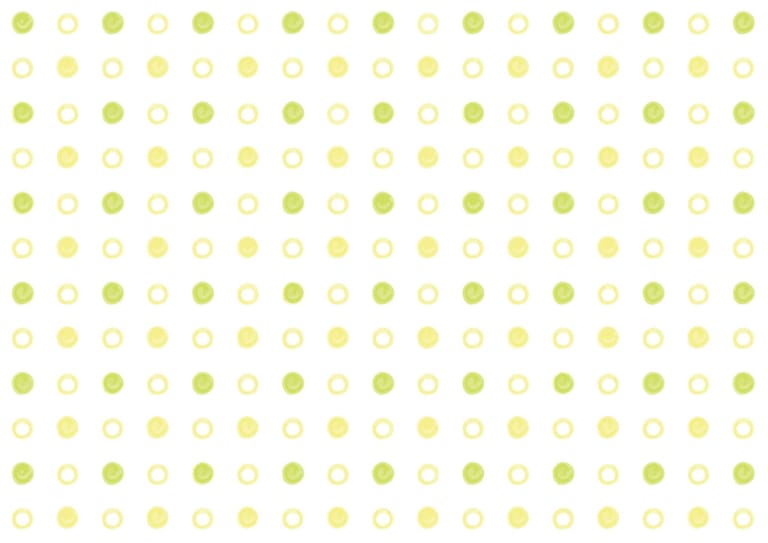 日本人学生ボランティア登録者募集
広島県留学生活躍支援センターでは，国際交流事業等に意欲のある日本人学生にボランティアの活躍の場を提供し，支援センターやひろしま国際センターの交流事業等の効率的・効果的な実施を図ることを目的に， “ボランティア登録制度”を開始します。
登録対象者
〇　次の要件に該当する者
　・　広島県内の大学，短期大学，高等専門学校に在籍する日本人学生
　・　ボランティア登録制度の趣旨を理解し，国際交流事業等に積極的な参
　　加を希望する者
活動場所
〇 （公財）ひろしま国際センター又は広島県留学生活躍支援センターが主
　  催又は共催する国際交流事業等の企画，準備，会場設営・イベント実施　  中の運営補助等
　　【活動例】　国際フェスタ，伝えるHIROSHIMA　　　など
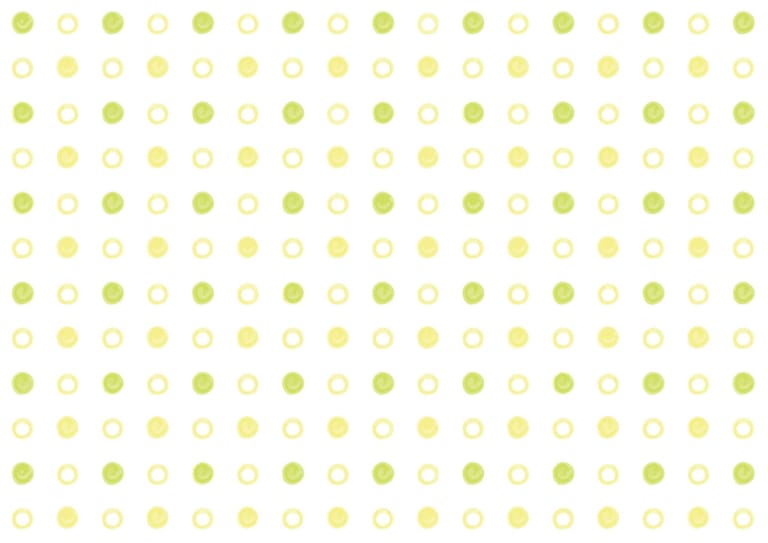 登録手続
① 登録希望者は，「ボランティア登録票」を広島県留学生活躍支援センターへ提出する。
　　 【申込方法】
　　　〇 WEB申込
　　　〇 「ボランティア登録票」を電子メール又はファクスにより提出
　② 広島県留学生活躍支援センターは，登録内容を審査のうえ，登録の可否を決定し，その
　 結果を通知します。
有効期間
〇 ボランティアの登録有効期間は４月１日から翌年の３月31日まで
　　（年度途中の登録者は当該年度末の３月31日まで）
　〇 希望者は１年ごとに更新できる。
　〇 学生でなくなったときや連絡は取れなくなったときなどは登録を抹消する。
広島県留学生活躍支援センター　　担当者：福原，平岩
office@int-students-hiroshima.jp
082-541-3781
TEL
MAIL